Глобальный фонд: сумма, выделенная Казахстану на 2020-2022 гг. цикл финансирования и последующие действия
Нур-Султан, 31 января 2020 г.
Обзор выделенной суммы с предварительной схемой распределения ресурсов между программами
СКК определяет наиболее рациональное использование средств для поддержки отвечающих критериям компонентов по заболеваниям:
Значимость прозрачной дискуссии всех заинтересованных сторон при перераспределения средств!
2
Казахстан: адаптированный запрос для целевого портфолио
** Страны с уровнем дохода выше среднего могут также указывать на мероприятия по обеспечению готовности к переходу, которые включают критические потребности ЖУССЗ для обеспечения устойчивости, в зависимости от обстоятельств, а также по улучшению справедливого охвата и использования услуг и, в зависимости от обстоятельств, по внедрению новых технологий, отражающих передовую глобальную практику и имеющих решающее значение для поддержания преимуществ и укрепления контроля и/или ускорения ликвидации болезней
3
Внутреннее финансирование
Совместное финансирование. Чтобы получить доступ к полному объему суммы, выделенной на 2020-2022 годы, Казахстан должен соблюсти требования к совместному финансированию. Это означает, что 15% ресурсов (2 285 775 долл. США), выделенных Глобальным фондом на оба заболевания, зависит от увеличения объема вкладов государства в совместное финансирование (на такую же сумму), направленное на программы по заболеваниям и/или инвестиции в жизнеспособные и устойчивые системы для сохранения здоровья. Причем 50% от вклада в совместное финансирование, должны быть направлены на мероприятия для ключевых и уязвимых групп населения, поскольку Казахстан является страной с уровнем дохода выше среднего.
Прежние обязательства в отношении совместного финансирования. Казахстан должен также показать, что он выполнил обязательства, принятые в рамках предшествующей политики «готовности платить»
4
Представление запроса на финансированиеСтрановой диалог и квалификационные требования в отношении СКК
Квалификационные требования к СКК*
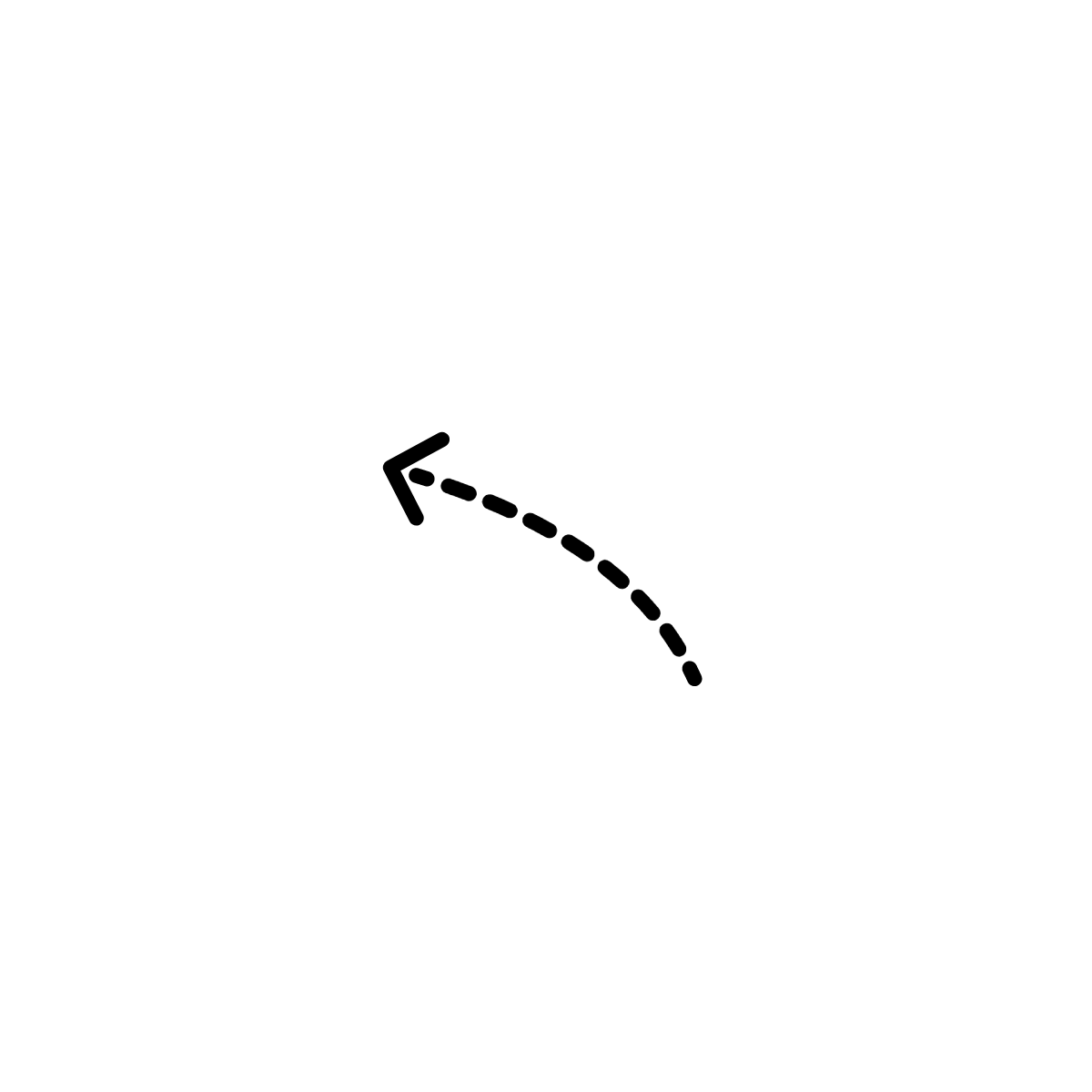 Научные учреждения
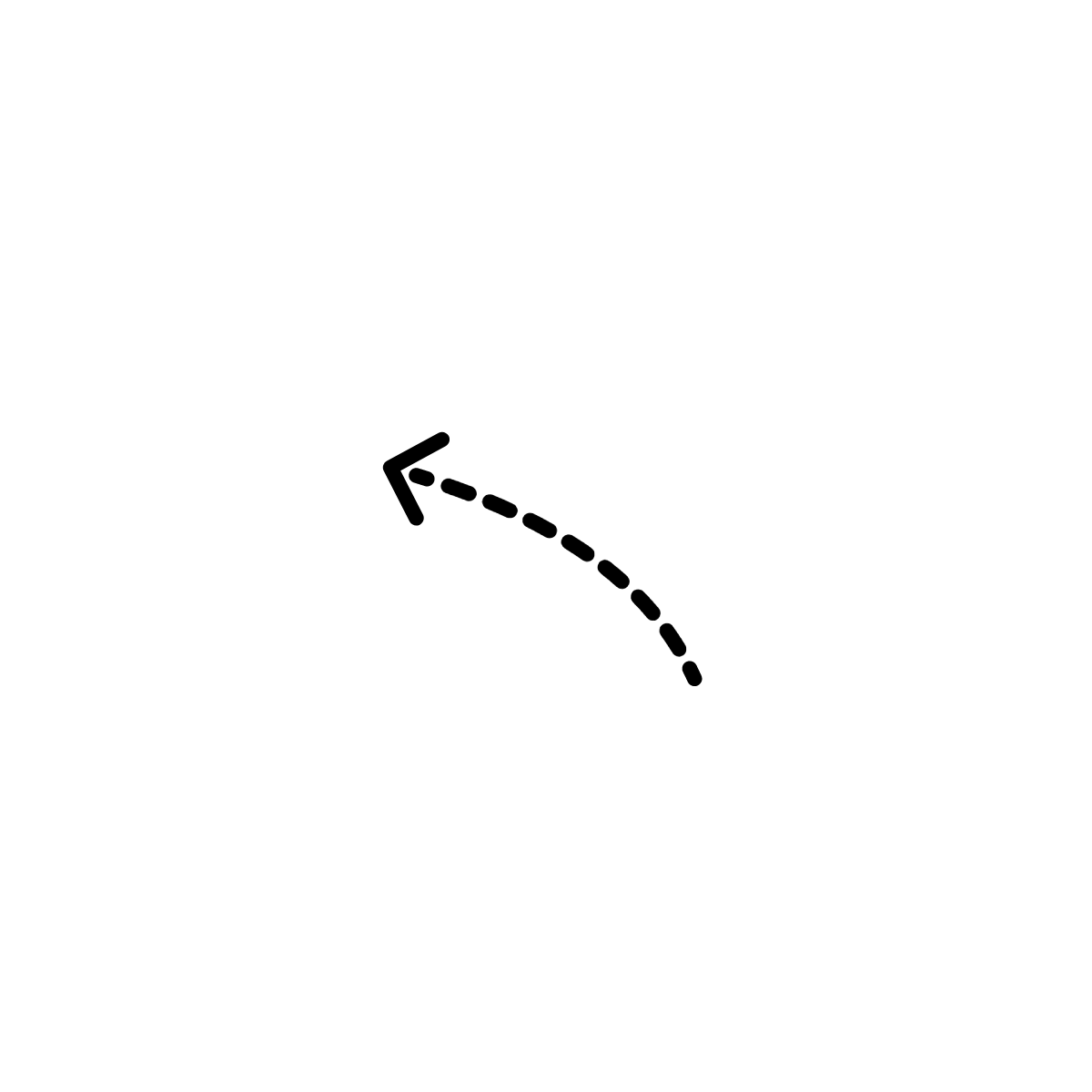 Молодые люди
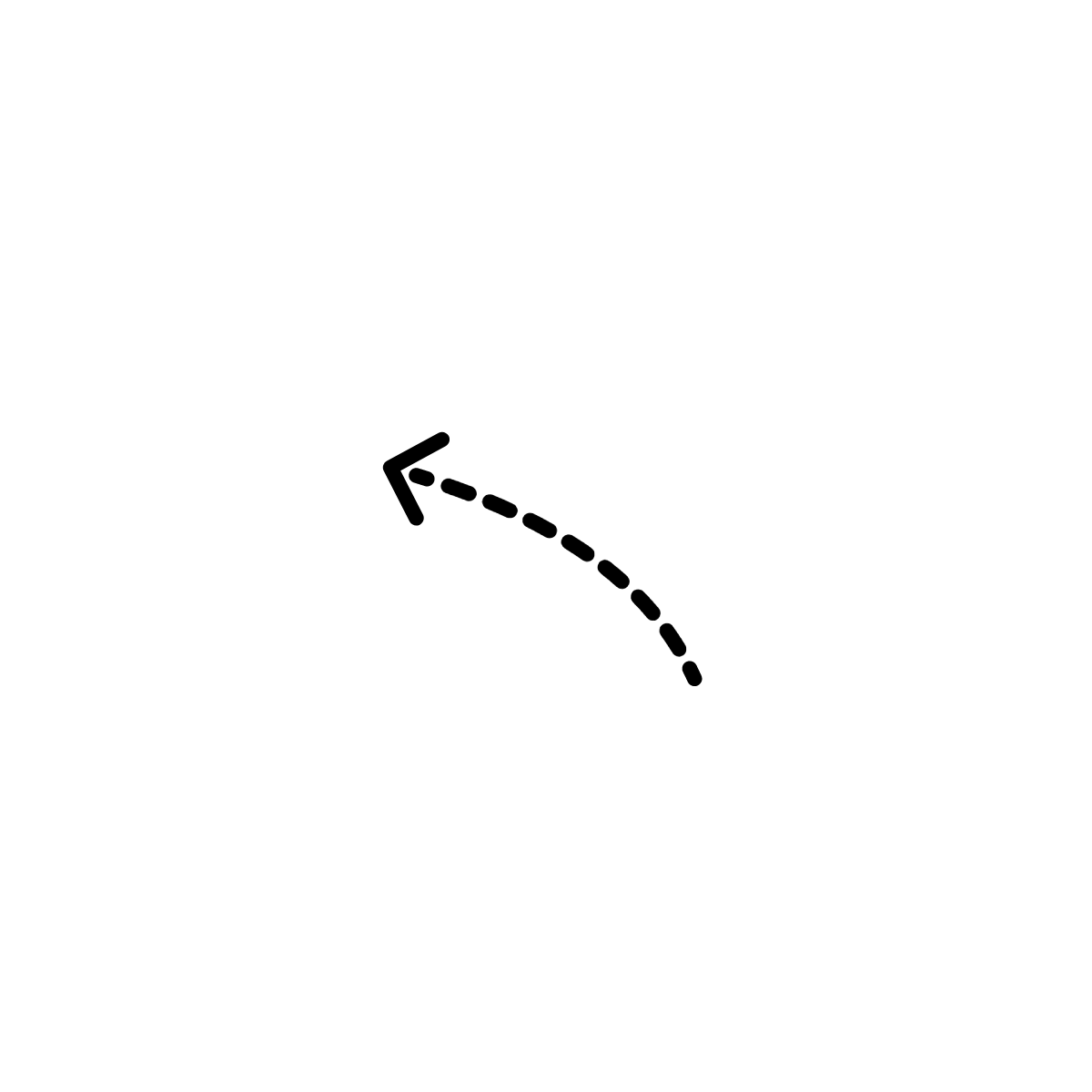 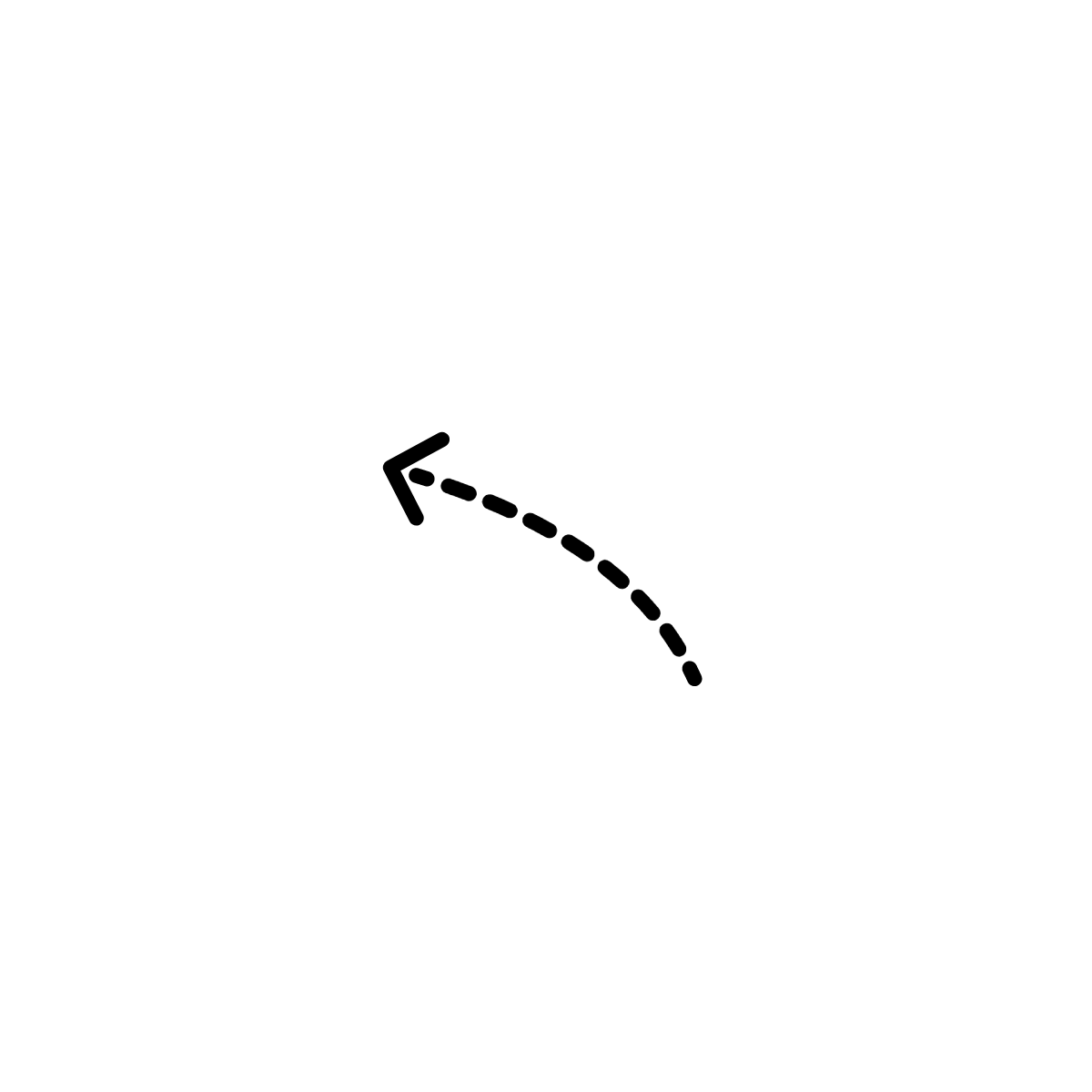 Другие доноры
Правительство страны
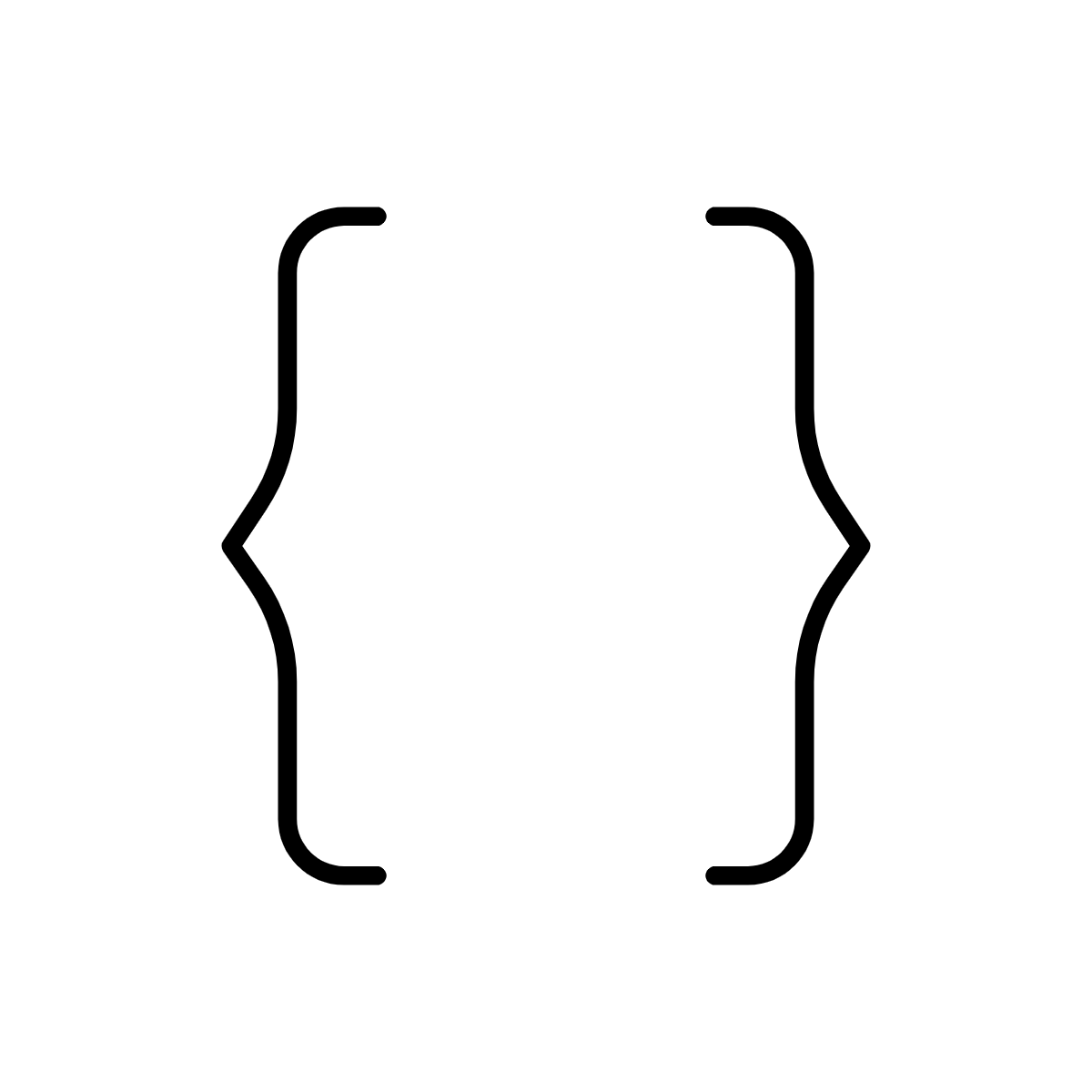 КТ 1
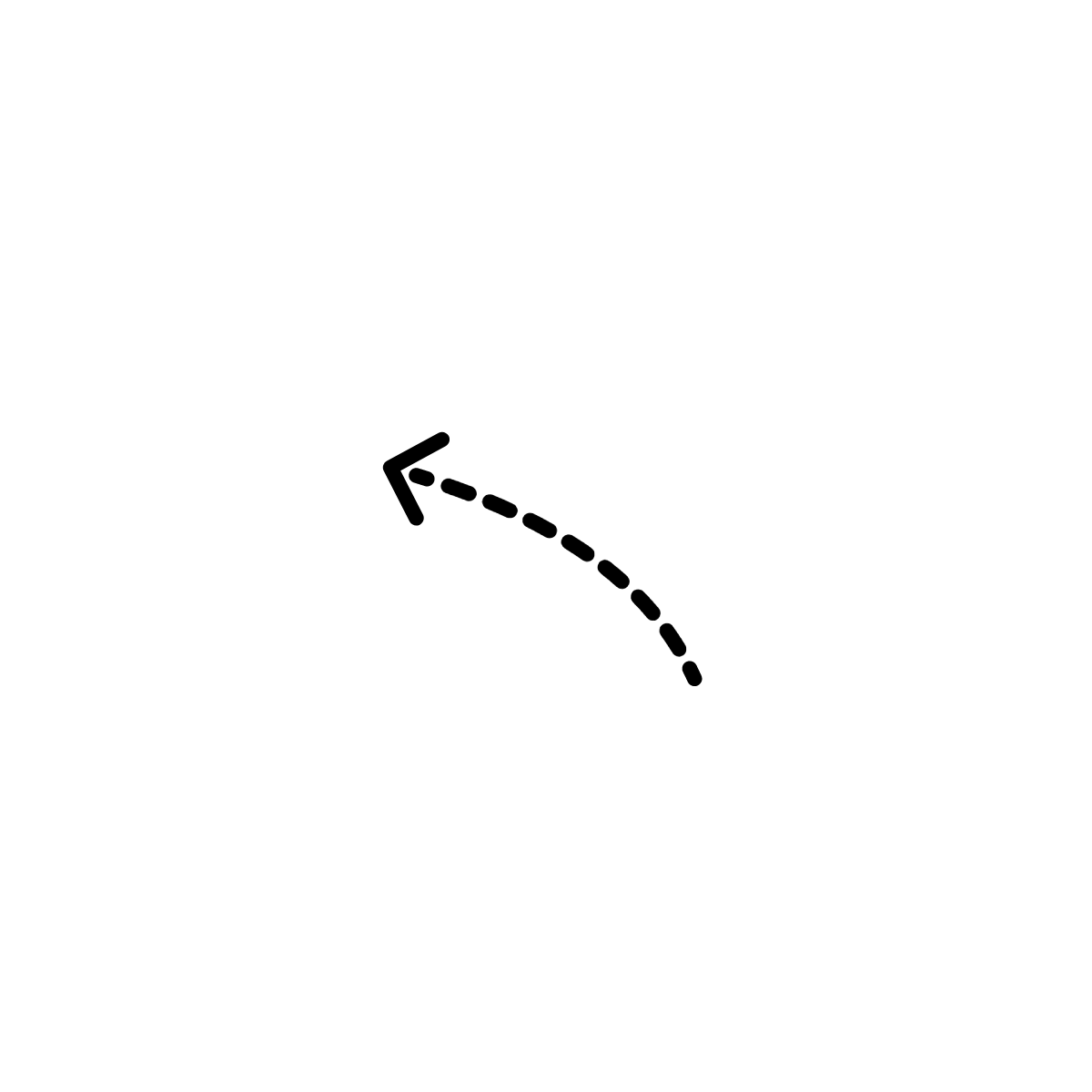 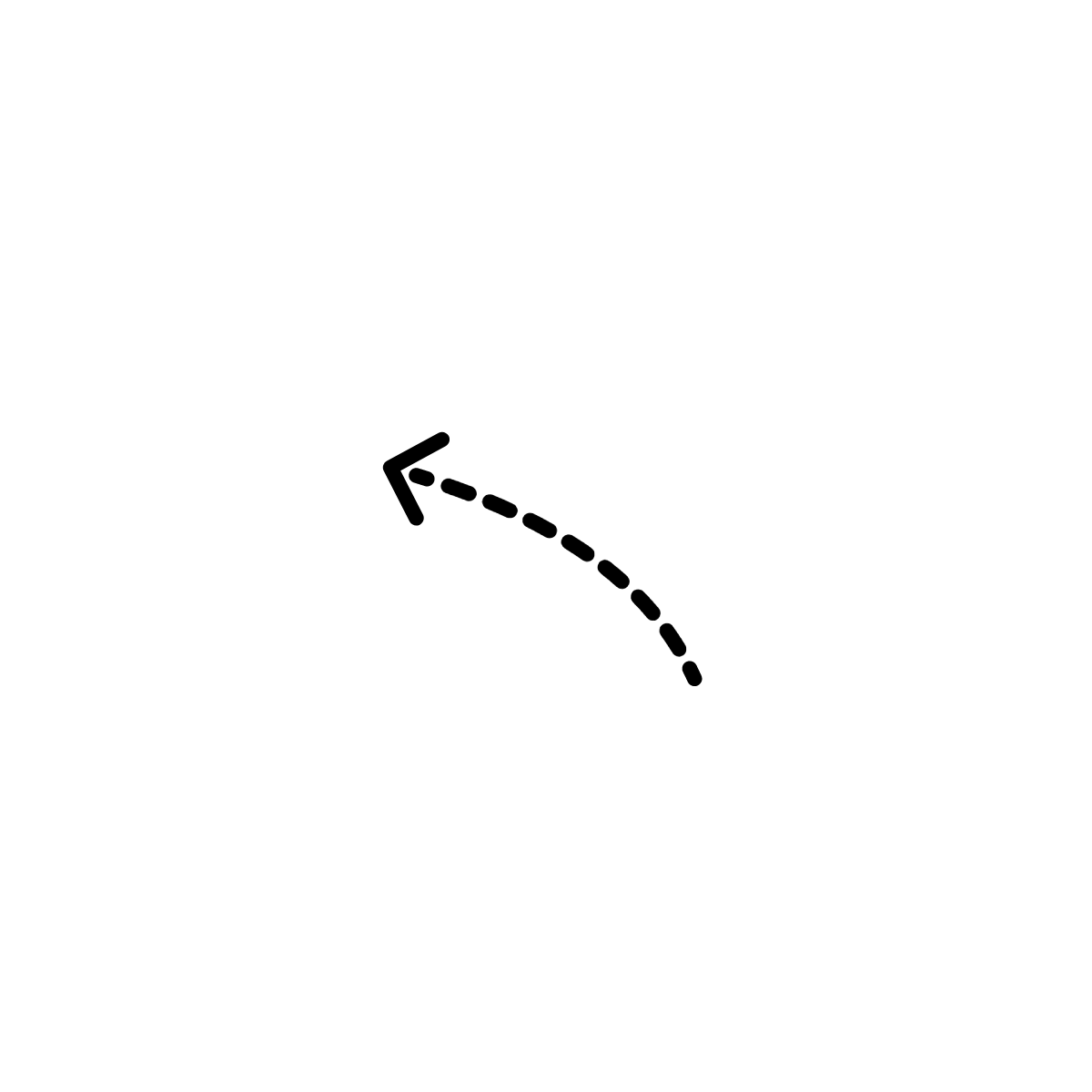 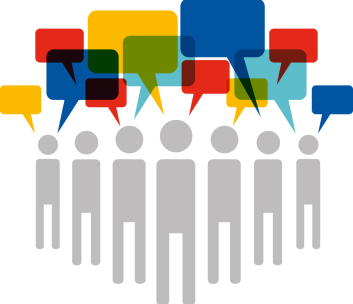 Глобальный фонд
Частный сектор
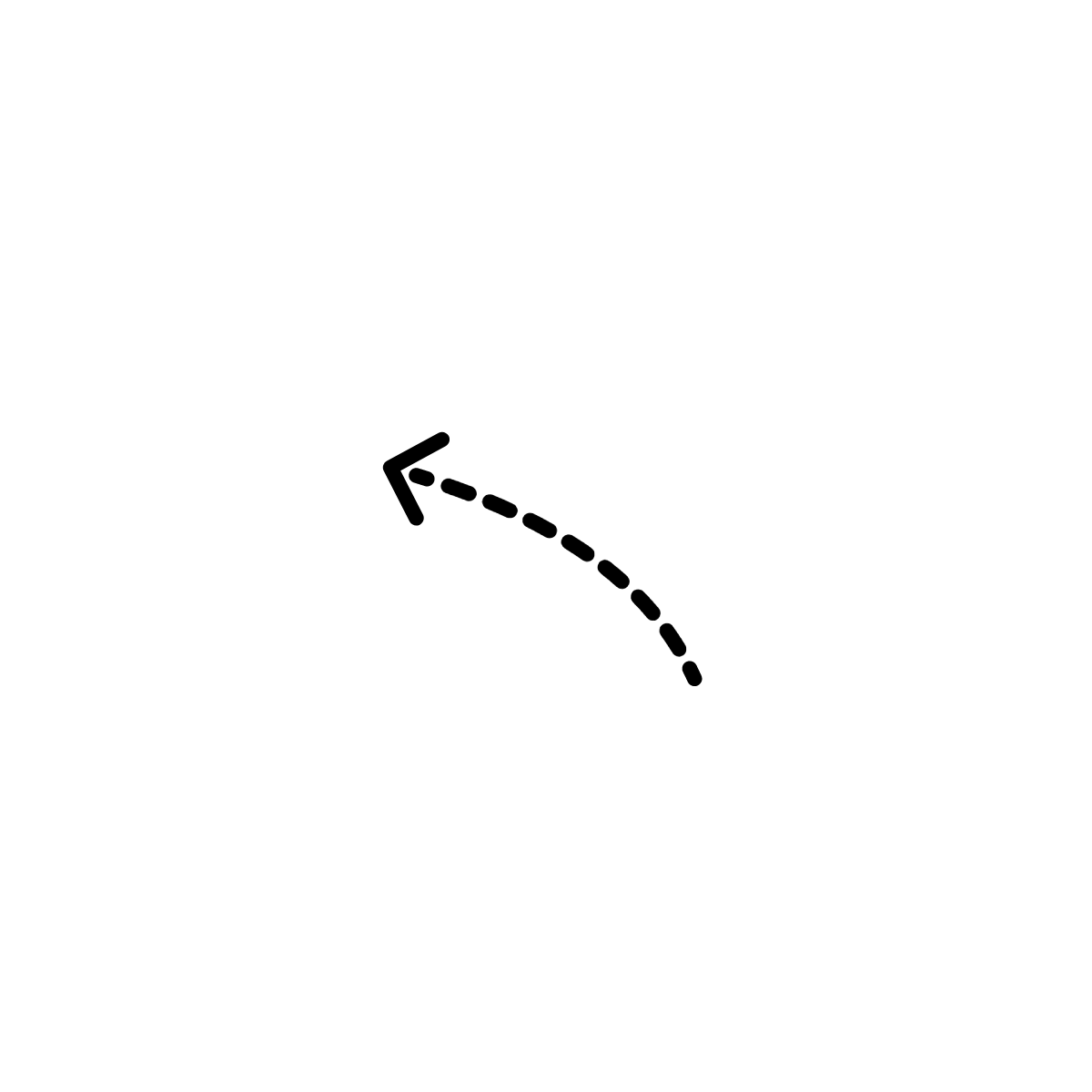 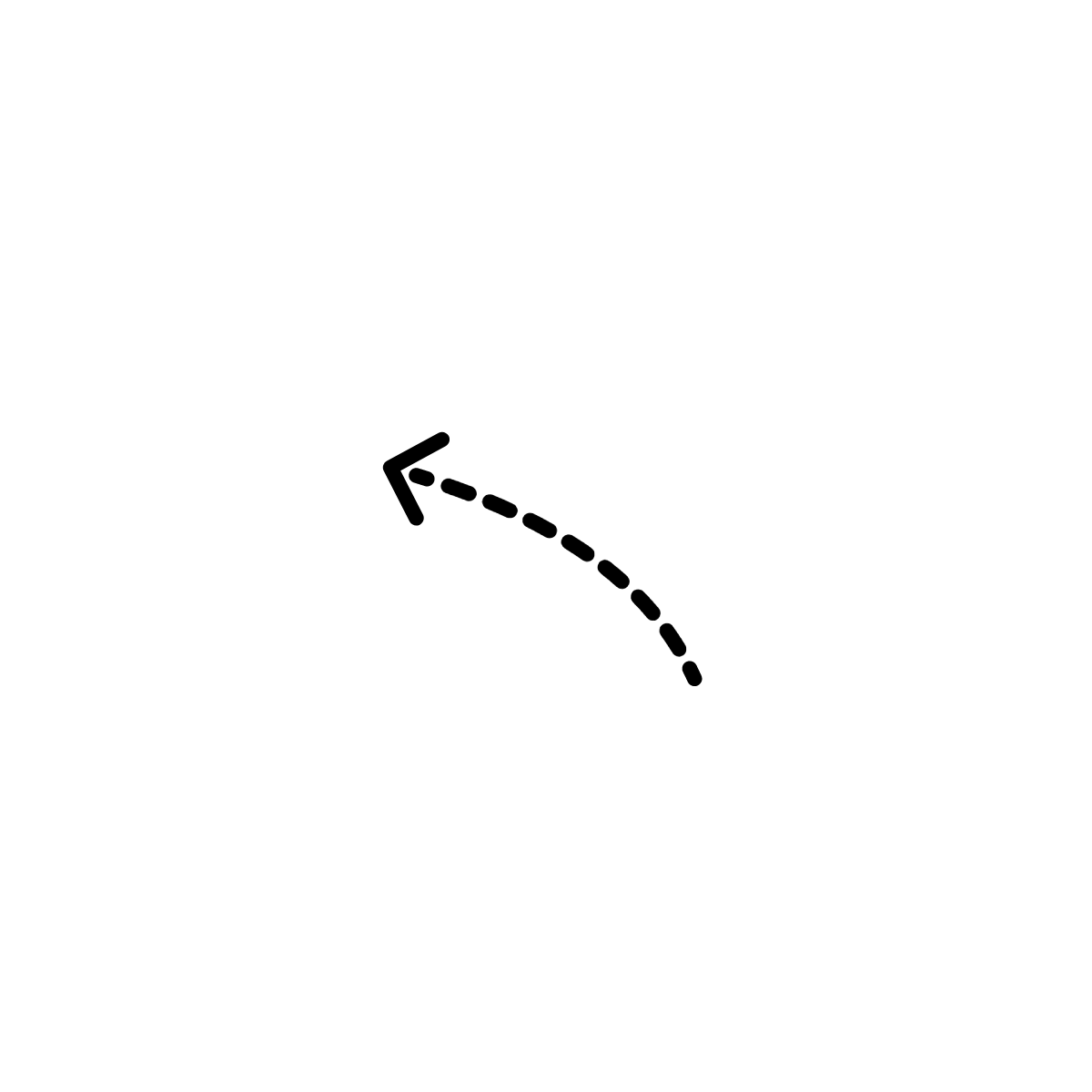 Страновой диалог
КТ 2
Технические партнеры
Гражданское общество / ключевые группы населения
Ожидаемый итог
Документальное подтверждение инклюзивного диалога в соответствии с КТ 1 и КТ 2
Поддержка запроса на финансирование членами СКК
* Проверяется при представлении запроса на финансирование
1
2
5
[Speaker Notes: Страновой диалог 
Эти субъекты должны быть созваны страновым координационным комитетом (СКК), поскольку они несут ответственность за представление запроса на финансирование и выдвижение кандидатуры основного реципиента (ОР), однако диалог может выйти за рамки СКК.
Просьба иметь в виду, что СКК должны информировать Глобальный фонд об обновленном списке членов СКК, поскольку они должны подписать запрос (см. Форму документа о поддержке членами СКК), чтобы устранить задержки (к вопросу о подписании всеми членами СКК).
Распределение ресурсов программ должно также быть обсуждено на этом этапе странового диалога и задокументировано в разделе об изменениях в распределении ресурсов программ.

«Стандартная» и «упрощенная» оценки СКК
Все СКК должны выполнять требования 1 и 2 (КТ 1 и КТ 2) и хранить документацию о выполнении этих требований. 
Все члены СКК должны подписать документ о поддержке членами СКК запроса на финансирование, и все СКК должны представить отчет СКК о выполнении требований 1 и 2 и требования в отношении целевой направленности запроса (документ подписывается председателем СКК, заместителем председателя и представителем ключевых групп населения в СКК).
Упрощенная оценка: Секретариат Глобального фонда оставляет за собой право запрашивать документацию у СКК/РКК, подтверждающую выполнение требований, в любое время (т. е. после представления запроса на финансирование). 
Стандартная оценка: некоторые страны обязаны представить все доказательства, указанные в руководящем документе (приложение 1), при представлении запроса на финансирование.
Решение о проведении стандартной или упрощенной оценки принимается группой по оценке выполнения требований на основе (1) данных о проверке, проведенной сектором по работе с СКК в отношении КТ 3 – 6 в текущем цикле, и (2) данных, полученных от Отдела по управлению грантами (СПГ).]
Квалификационные требования к СКК
Оценка выполнения Квалификационных требований 1 и 2 проводится при представлении запроса на финансирование
Прозрачный и инклюзивный процесс подготовки запросов на финансирование
1
Открытый и прозрачный процесс выбора Основных реципиентов
2
Надзор за реализацией программ и наличие плана надзора
3
Документальное подтверждение представленности затронутых сообществ
4
Оценка выполнения требований 3-6 производится на постоянной основе
Обеспечение участия представителей негосударственного сектора на основе прозрачных и документальных процедур
5
Разработка, опубликование и выполнение политики управления конфликтами интересов, применяемой ко всем членам СКК и ко всем функциям СКК
6
Как подготовитьсяПериоды работы Группы Технической Оценки в 2020 г.
7
Как подготовитьсяПланирование периодов представления документов для гранта по ВИЧ
2020 г.
2021 г.
ГТО
КУГ/
Правление
Подпи-сание гранта
Выделение гранта
Подписание гранта
ГТО
КУГ/
Правление
Выделение гранта
КУГ/
Правление
ГТО
Выделение гранта
8